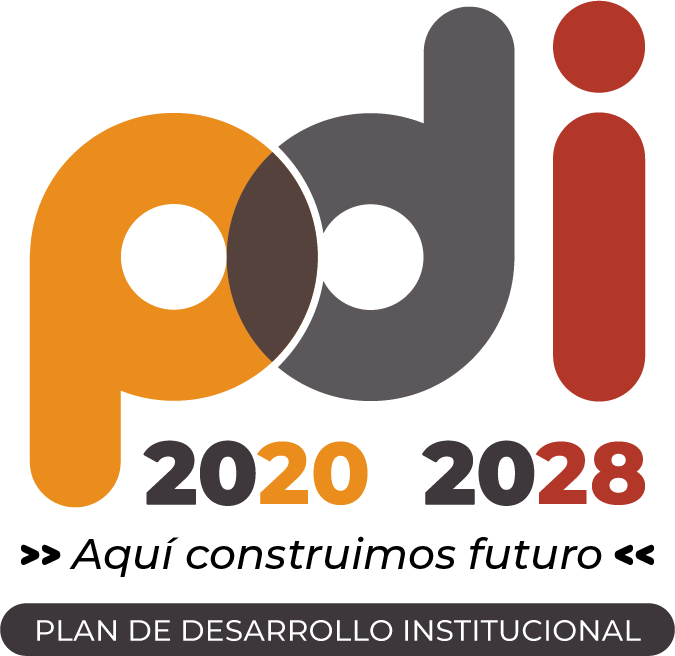 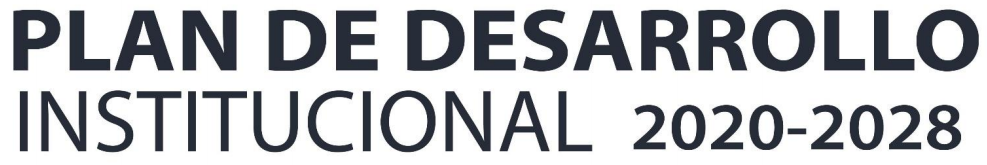 47
Proyecto
Valores, símbolos e identidad institucional
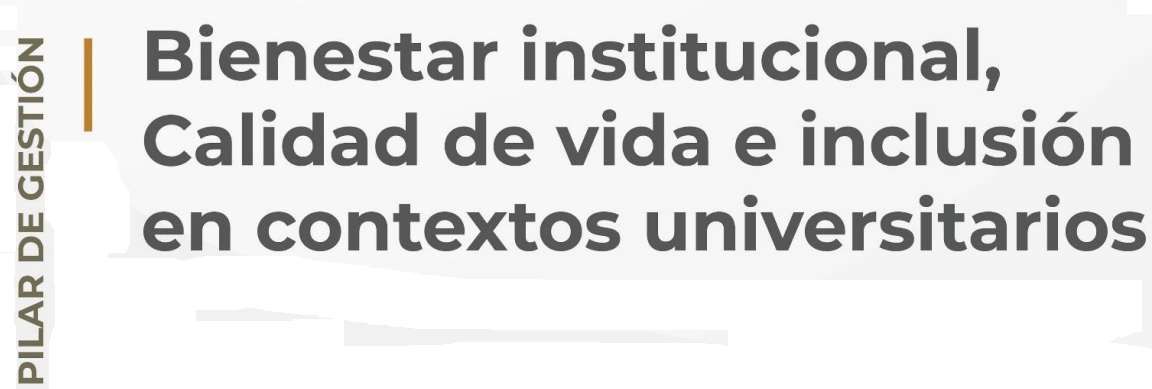 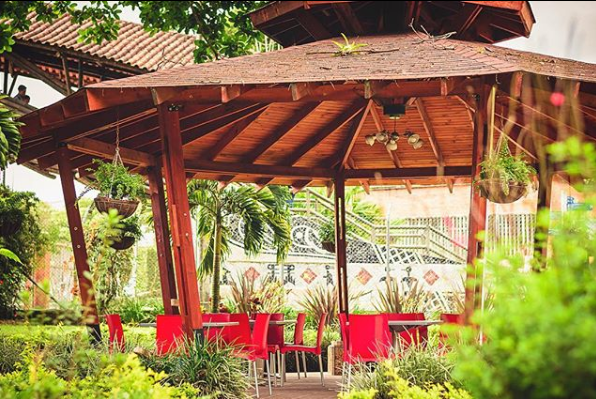 Nota: El portafolio de proyectos se construye de acuerdo con el horizonte de tiempo del período Rectoral (2020 -2023), por lo tanto, se proyectaron las metas de los proyectos al año 2025 mientras se surtía el proceso de elección de Rector.  Una vez elegido, se realizará el proceso de fortalecimiento del PDI y actualización/formulación de proyectos articulados al nuevo periodo Rectoral para el período 2025 - 2028 (fecha límite: 25 de junio de 2025)
Información general del proyecto
47. Protocolo, logística y eventos para la pertenencia, los estímulos y el bienestar
Identificación del problema, necesidad u oportunidad
Es necesario planear y desarrollar estrategias que permitan la atención de los eventos institucionales requeridos para generar en la comunidad sentido de pertenencia, motivación, conocimientos adicionales, reconocimiento con el objetivo de aportar a su bienestar, calidad de vida y autorrealización, relaciones sólidas con el medio y/u otras entidades.
47. Protocolo, logística y eventos para la pertenencia, los estímulos y el bienestar
Descripción del proyecto
El proyecto consiste en generar estrategias para la planeación y el desarrollo de programas y actividades, que permitan dar respuesta a las necesidades institucionales de atención de eventos de capacitación, reconocimiento, protocolarios, y demás, así como los eventos propios propuestos para incrementar en la comunidad el sentido de pertenencia, la motivación, la sensación de bienestar y los niveles de calidad de vida.
47. Protocolo, logística y eventos para la pertenencia, los estímulos y el bienestar
General
Objetivos del proyecto
Gestionar estrategias y actividades para dar respuesta a las necesidades de la comunidad universitaria, en relación a los procesos de formación, reconocimiento, motivación, exaltación, responsabilidad social y las relaciones con los grupos de valor, aportando al mejoramiento de la calidad de vida y bienestar en la institución.
47. Protocolo, logística y eventos para la pertenencia, los estímulos y el bienestar
Específicos
Planear, diseñar y realizar actividades que se visualicen en la generación de espacios que aporten al mejoramiento de los conocimientos, el que hacer permanente o acciones destacadas de los miembros de la comunidad y grupos de interés que contribuye al mejoramiento de las relaciones y así mismo a mayores gestiones para los procesos.
 
Brindar reconocimiento y exaltación institucional a quienes desarrollen actividades en pro de la responsabilidad social y/o se destaquen y aporten con sus talentos o su quehacer en lo académico, deportivo, artístico y cultural, laboral y científico.
Planes operativos
47. Protocolo, logística y eventos para la pertenencia, los estímulos y el bienestar